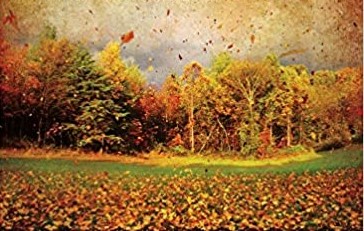 Chasing after the Wind
Ecclesiastes 1-2
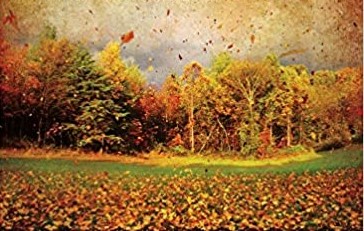 Words of the Preacher
Qoheleth “preacher, who gathers the assembly”
1:1 The words of the Preacher, the son of David, king in Jerusalem.
1:12,16  I, the Preacher, was king over Israel in Jerusalem… I have attained greatness, and have gained more wisdom than all who were before me in Jerusalem. 
12:9-10 because the Preacher was wise, he still taught the people knowledge; yes, he pondered and sought out and set in order many proverbs. 10 The Preacher sought to find acceptable words; and what was written was upright—words of truth.
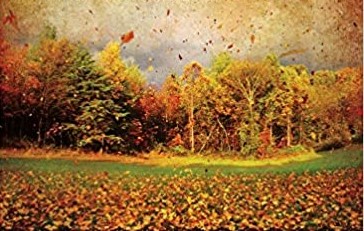 The Vanity of Life
The apparent meaninglessness of human activities
1:2 “Vanity of vanities,” says the Preacher; “Vanity of vanities, all is vanity.”
“hebel” (breath, vapor, fleeting, quickly passing away)
(Empty, meaningless, futile, not satisfying)
1:3 What profit has a man from all his labor in which he toils under the sun?
One may work hard, yet it may profit nothing
Under the sun – material life here on earth
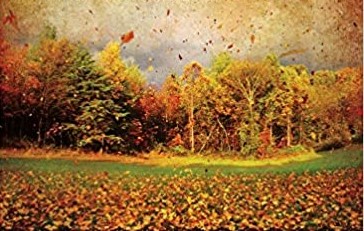 Cycles of Nature
1:4-7 One generation passes away, and another generation comes; But the earth abides forever.
The sun rises and sets
The wind blows back and forth
The rivers run into the sea
1:8-11 Man himself is caught up in this futility
All things are full of labor (wearisome)
Our eyes are never satisfied
Nothing is new, nothing lasts, we are forgotten
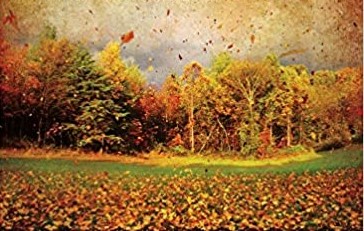 Search for Wisdom
1:12-18 I, the Preacher, was king over Israel in Jerusalem. 13 And I set my heart to seek and search out by wisdom concerning all that is done under heaven; this burdensome task God has given to the sons of man, by which they may be exercised. 14 I have seen all the works that are done under the sun; and indeed, all is vanity and grasping for the wind.
What is crooked cannot be made straight
Search for wisdom could not remove feeling of futility
As wisdom increases, so does sorrow
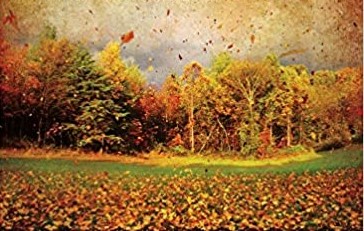 Seeking Pleasure/Luxury
2:1-3 I said in my heart, “Come now, I will test you with mirth; therefore enjoy pleasure”; but surely, this also was vanity. 2 I said of laughter—“Madness!”; and of mirth, “What does it accomplish?
Mirth, laughter (merrymaking, partying, entertainment)
Pursuing pleasure while maintaining wisdom
4-11 Finding meaning through making a legacy
Great building projects, gardens, pools of water
Servants, Great possessions, wealth, enjoyments
Became great more than all before him
Same feeling at the end: all vanity, grasping wind
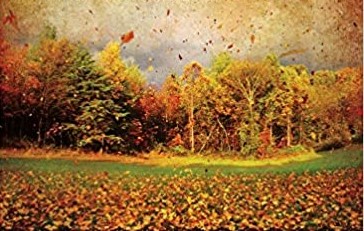 Comparing Wisdom and Folly
2:12-14 Then I saw that wisdom excels folly As light excels darkness. 14 The wise man’s eyes are in his head, But the fool walks in darkness.
Wisdom is better than folly, but they share the same fate
Death signals the passing of both life and legacy
2:17 I hated life..the work done was distressing to me
2:18-22 The hope of leaving an inheritance for his son..
Who knows whether he will be wise or a fool
His legacy cannot be guaranteed
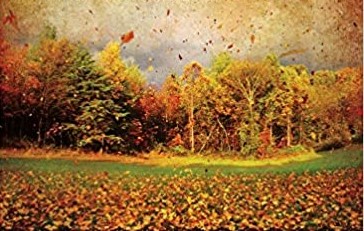 The One Approach to Enjoy Life
2:24-26 Nothing is better for a man than that he should eat and drink, and that his soul should enjoy good in his labor. This also, I saw, was from the hand of God. 25 For who can eat, or who can have enjoyment, more than I? 26 For God gives wisdom and knowledge and joy to a man who is good in His sight; but to the sinner He gives the work of gathering and collecting, that he may give to him who is good before God. This also is vanity and grasping for the wind.
Enter into the present 
Life must be enjoyed as a gift from God
God gives wisdom, joy to a good man
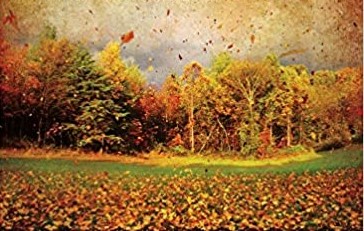 Chasing after the Wind
Ecclesiastes 1-2